Figure 4. Dynamic topogram of changes in oxyhaemoglobin concentration in the right LPFC of an adult during a ...
Cereb Cortex, Volume 14, Issue 7, July 2004, Pages 703–712, https://doi.org/10.1093/cercor/bhh030
The content of this slide may be subject to copyright: please see the slide notes for details.
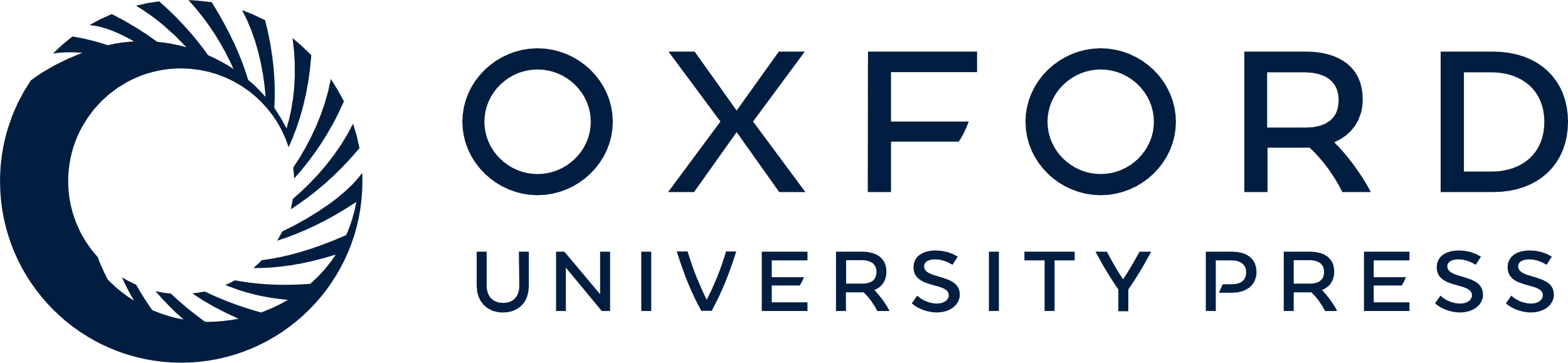 [Speaker Notes: Figure 4. Dynamic topogram of changes in oxyhaemoglobin concentration in the right LPFC of an adult during a working memory task under the HIGH condition. Averaged data over 10 trials for a typical subject are shown for every 2 s, from –6 s to 24 s. The onset of the sample cue is represented by 0 s. The approximate recording area is indicated as a shaded area of the frontal cortex in the lower right illustration of this figure.


Unless provided in the caption above, the following copyright applies to the content of this slide:]